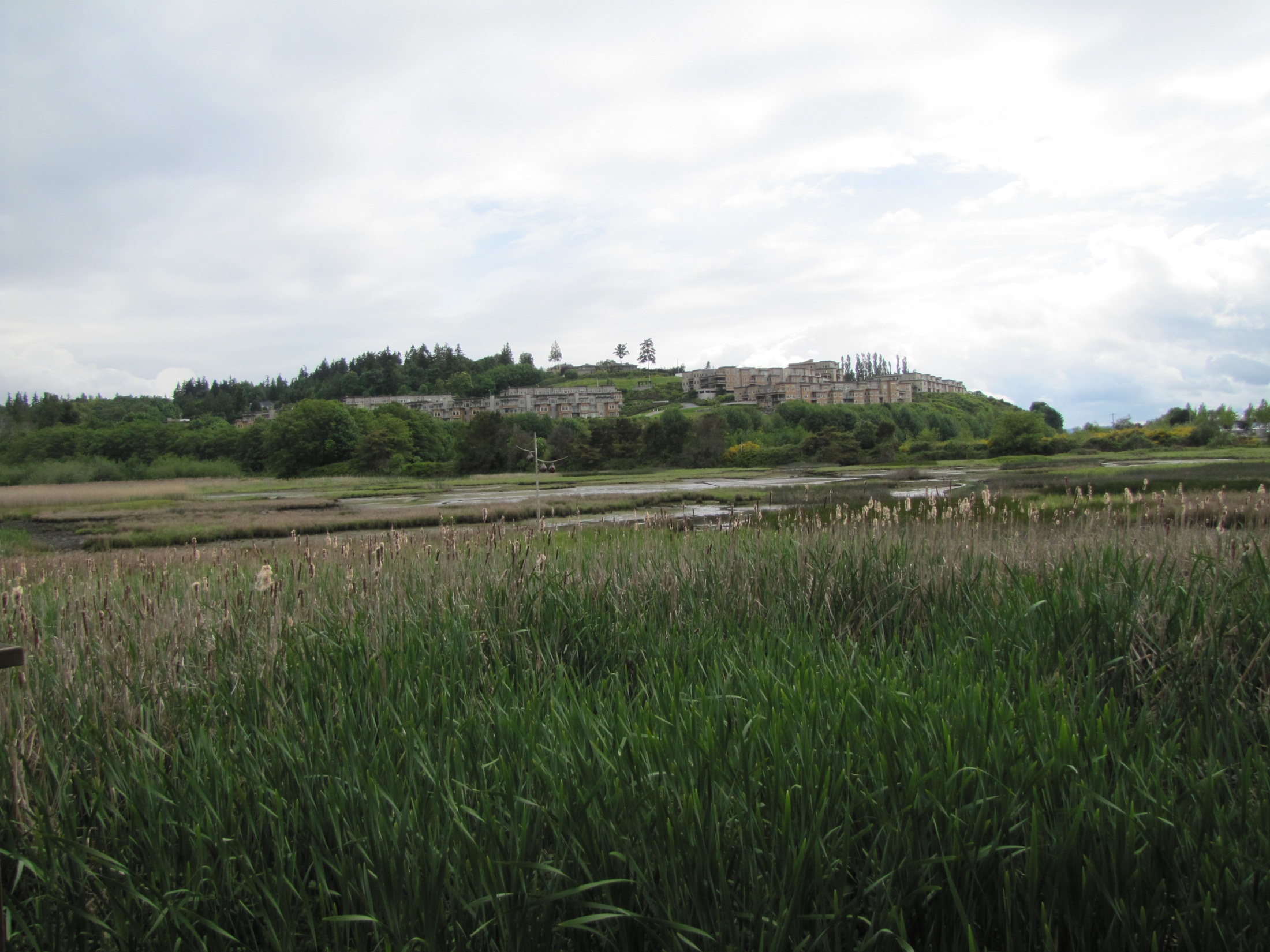 City of EdmondsWillow Creek Daylighting Final Feasibility Study (Edmonds Marsh) 13-1107Site Visit May 22, 2013
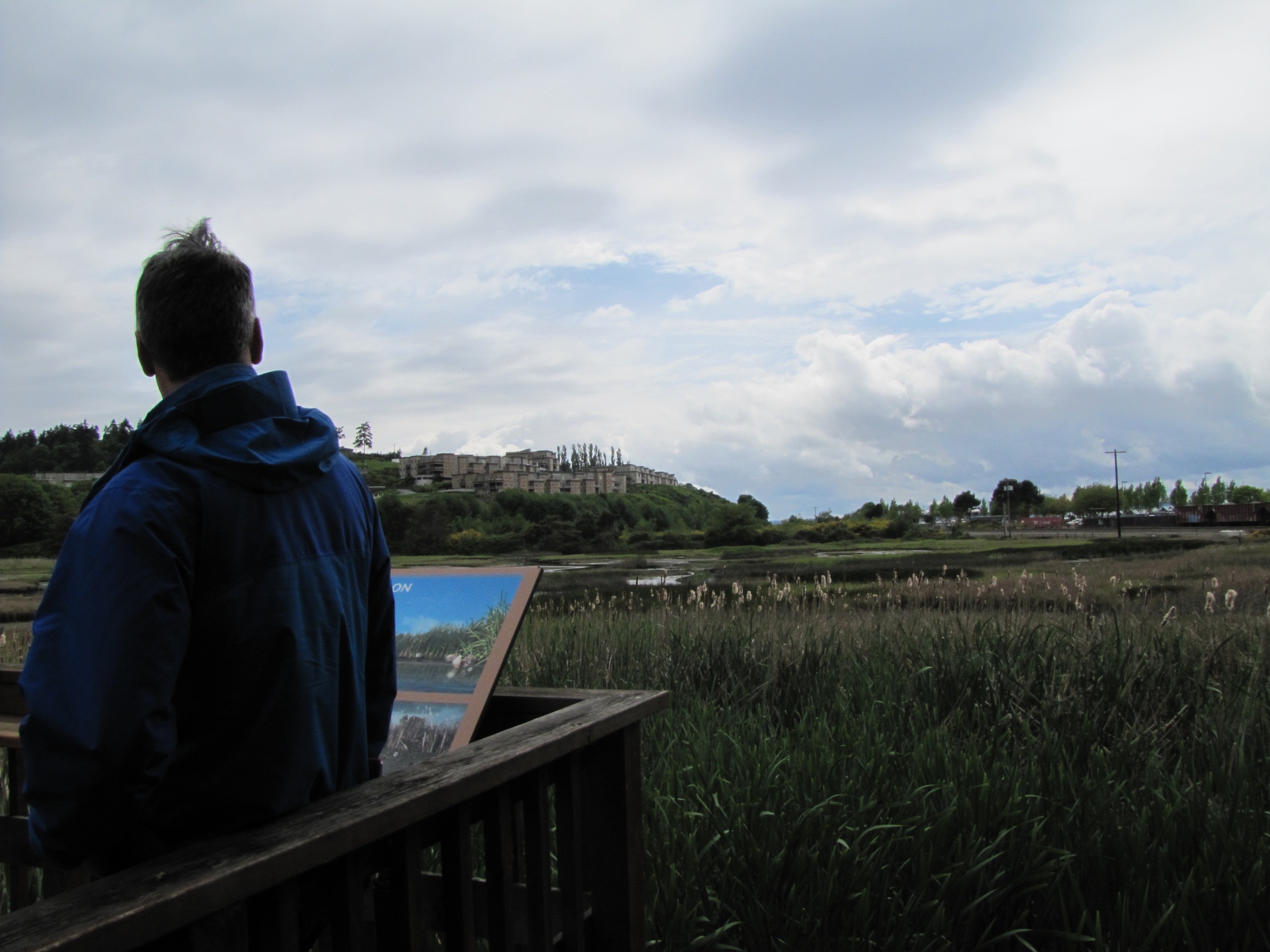 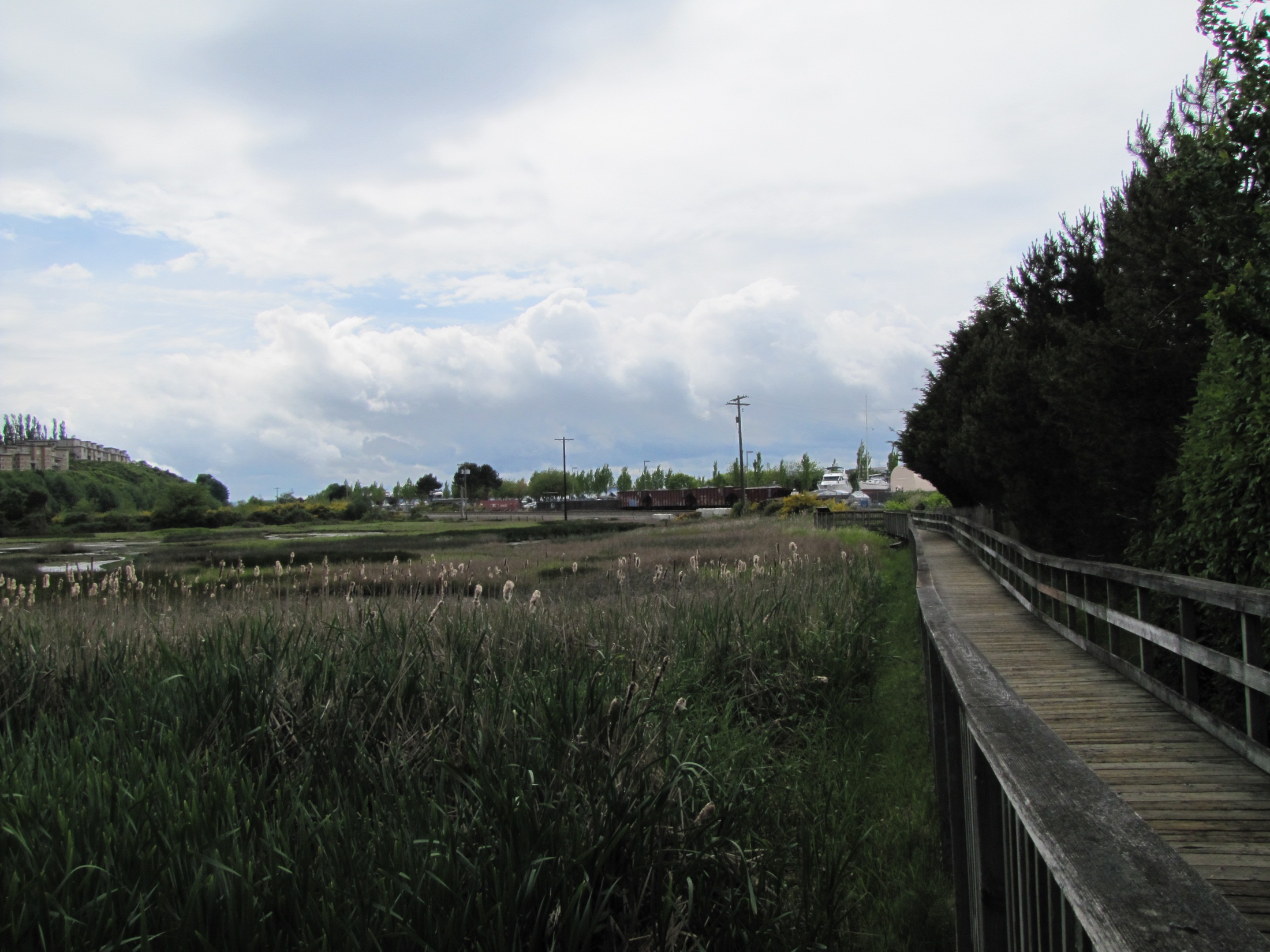